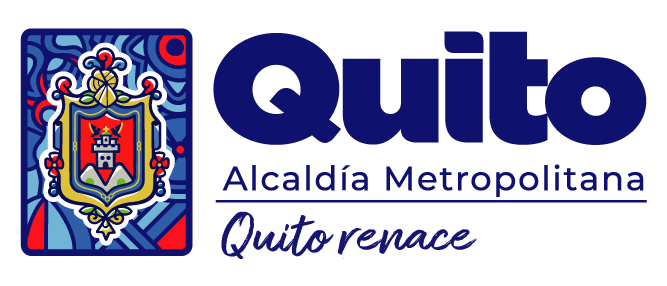 PROYECTO DE ORDENANANZA METROPOLITANA
DEL FOMENTO DE LOS VECINDARIOS ALIMENTARIOS SALUDABLES
PARA REDUCIR EL HAMBRE  EN EL DISTRITO METROPOLITANO DE QUITO
COMISION DE DESARROLLO
ECONOMICO, COMPETITIVIDAD, PRODUCTIVIDAD
Y ECONOMIA POPULAR Y SOLIDARIA
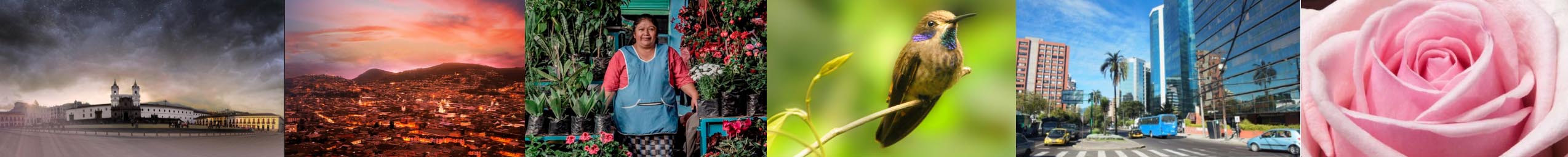 ÍNDICE
1
6
ANTECEDENTES
PRINCIPIOS DEL PROYECTO
2
7
GOBERNANZA
PROBLEMATICA
COMISION DE DESARROLLO
3
8
ECONOMICO, COMPETITIVIDAD, PRODUCTIVIDAD
EXPOSICION DE MOTIVOS
PLANIFICACIÓN Y GESTIÓN
Y ECONOMIA POPULAR Y SOLIDARIA
PREVENCIÓN Y REDUCCIÓN DE PÉRDIDA Y DESPERDICIO DE ALIMENTOS
4
9
IMPORTANCIA DEL PROYECTO
5
10
OBJETO / AMBITO
SEGUIMIENTO Y EVALUACIÓN
ANTECEDENTES
Primer debate iniciativa legislativa
Promoción de huertos para prácticas de agricultura de base agroecológica y/o manejo orgánico en el DMQ
Sesión No. 011 Ordinaria del Concejo Metropolitano, de 25 de julio de 2023
1
Iniciativa legislativa
Proyecto de ordenanza  fomento vecindarios alimentarios saludables en el DMQ
Oficio Nro. GADDMQ-DC-MRWE-2023-0298-O de 18 de octubre de 2023
2
COMISION DE DESARROLLO
ECONOMICO, COMPETITIVIDAD, PRODUCTIVIDAD
Y ECONOMIA POPULAR Y SOLIDARIA
Calificación iniciativa legislativa 
Verificación cumplimiento requisitos formales
Oficio Nro. GADDMQ-SGCM-2023-4416-O de 18 de octubre de 2023
3
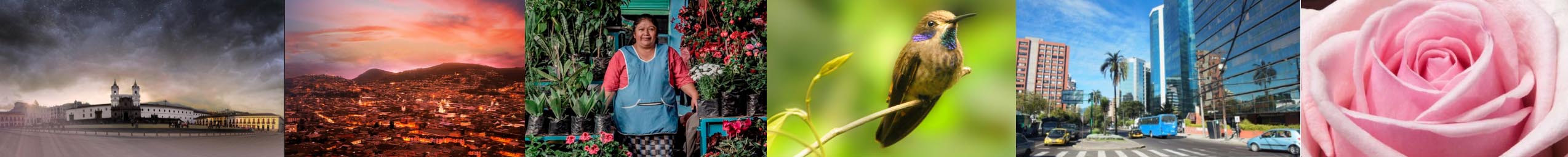 PROBLEMATICA
Cambios
Dependencia
Escasos
alimentaria
encadenamientos
sistemas alimentarios
Brechas que enfrentan pequeños productores rurales: falta de capital de trabajo, estándares de calidad, especialización, valor agregado, limitan encadenamientos con el canal moderno
Crecimiento de la urbanización y las modificaciones en la dieta; evoluciones en el comercio y la logística; e ineficiencias en los sistemas de producción y en el consumo
Mayor disponibilidad de alimentos rápidos y económicos, oferta insuficiente de hortalizas y frutas (dieta saludable), y exclusión de pequeños agricultores de las cadenas de valor formales. Dependencia (Quito produce 5% alimentos)
Pérdida
Ineficiencias
Inseguridad
COMISION DE DESARROLLO
y desperdicio
sistemas producción
alimentaria
ECONOMICO, COMPETITIVIDAD, PRODUCTIVIDAD
Y ECONOMIA POPULAR Y SOLIDARIA
Relacionadas con la pérdida y el desperdicio de alimentos plantean interrogantes sobre la sostenibilidad de dichos sistemas
Entre postcosecha y venta minorista, sin incluirla, se pierde hasta 14% de la producción alimentaria mundial (FAO, 2019). El 17% de alimentos se desperdicia en la venta al por menor y por los consumidores (hogares) (PNUMA, 2022).
Nivel global, 11% de personas padecen hambre y más de 2.000 millones sufren deficiencias de micronutrientes (Intini et al., 2019). En Ecuador, tasa de desnutrición crónica infantil (29%) (ENSANUT 2012). En DMQ, desnutrición infantil (47%) (MSP, 2014).
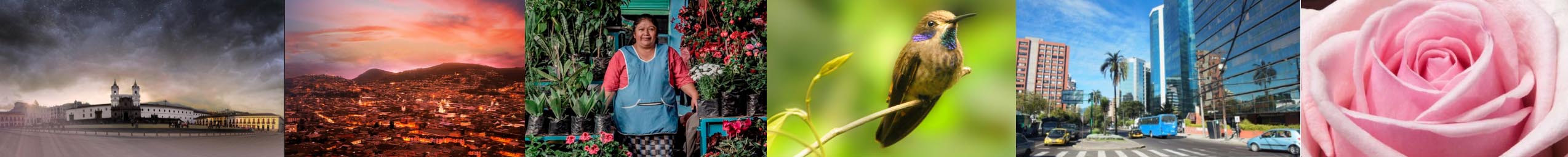 [Speaker Notes: Dependencia alimentaria: 95% de alimentos que llegan a Quito vienen de áreas externas.

2. Exclusión agricultores. Dejan de producir, dependencia de la compra de alimentos 

4. Esto se vuelve especialmente relevante en términos de seguridad alimentaria y equidad en el acceso a dietas saludables.

5. Perdida: fases de la postcosecha y la venta minorista, sin incluirla. En AL perdida 12%, perdida y desperdicio 30% de la producción total de alimentos para consumo humano.]
EXPOSICION
MOTIVOS
VECINDARIOS ALIMENTARIOS SALUDABLES
SISTEMAS COLABORATIVOS
SOLUCIONES SISTÉMICAS
Relaciones orientadas a fomentar prácticas de agricultura urbana; reducir la pérdida y el desperdicio de alimentos; recuperar y redistribuir alimentos; y, facilitar el acceso de pequeños agricultores a los mercados
Una respuesta efectiva para impulsar la transformación de los sistemas alimentarios son los sistemas colaborativos basados en relaciones entre vecinos en torno a la alimentación saludable
Urge adoptar medidas que contribuyan a la transformación de los sistemas alimentarios, enfocadas en la cadena de valor, promoviendo la inclusión y la eficiencia
COMISION DE DESARROLLO
ECONOMICO, COMPETITIVIDAD, PRODUCTIVIDAD
Y ECONOMIA POPULAR Y SOLIDARIA
PÉRDIDA Y DESPERDICIO DE ALIMENTOS
PRÁCTICAS AGRICULTURA URBANA
ACCESO A MERCADOS
Más de 2.200 huertos activos en zonas de mayor pobreza y desnutrición crónica infantil. Generación de políticas públicas: Estrategia agroalimentaria de Quito (2019)
Ley para prevenir y reducir la perdida y el desperdicio de alimentos y mitigar el hambre de las personas en situación de vulnerabilidad alimentaria (2022). Banco de Alimentos de Quito
Los excedentes, sin valor agregado, de alimentos producidos en huertos salen a mercados alternativos mediante circuitos cortos de comercialización denominados Bioferias o Puntos de alimentación saludable
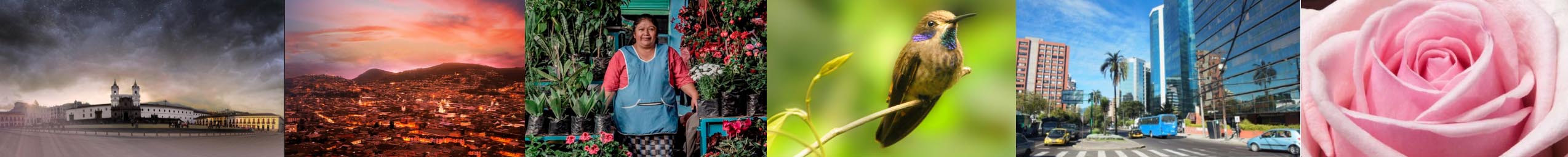 [Speaker Notes: 3. prácticas de agricultura urbana de base agroecológica y/o de manejo orgánico, arraigadas principalmente en la agricultura familiar de subsistencia, pero también en un esquema de agricultura familiar de transición

como la adopción de prácticas de agricultura urbana de base agroecológica y/o de manejo orgánico, arraigadas principalmente en la agricultura familiar de subsistencia, pero también en un esquema de agricultura familiar de transición. Además, en los vecindarios alimentarios saludables se implementan estrategias destinadas a reducir la pérdida y el desperdicio de alimentos a lo largo de la cadena alimentaria, se promueven prácticas de recuperación y redistribución de alimentos para personas en situación de vulnerabilidad a través de organizaciones receptoras de alimentos, y se facilita el acceso de los pequeños agricultores a los mercados. 
En la agricultura familiar de transición, además de satisfacer las necesidades alimentarias de la familia, se inicia un proceso de integración al mercado a través de la comercialización de pequeños excedentes (Barrionuevo, 2018).

6. conectando directamente la producción sostenible al consumo responsable en el marco del comercio justo.]
IMPORTANCIA DEL PROYECTO NORMATIVO
Quito tiene la oportunidad de ser un referente en el fomento de sistemas alimentarios sostenibles mediante la implementación de vecindarios alimentarios saludables que contribuyan con la reducción del hambre
COMISION DE DESARROLLO
ECONOMICO, COMPETITIVIDAD, PRODUCTIVIDAD
Y ECONOMIA POPULAR Y SOLIDARIA
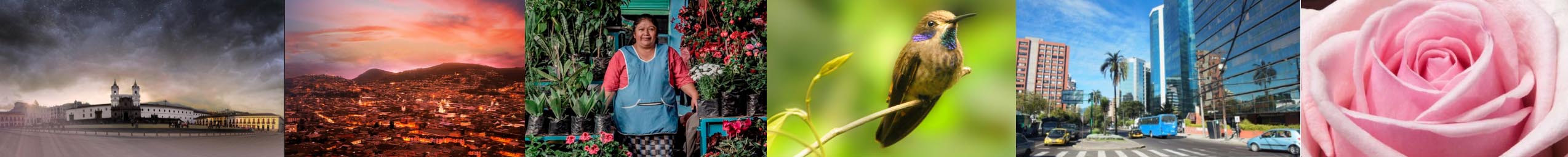 OBJETO
La ordenanza tiene por  objeto definir el marco regulatorio para el fomento de vecindarios alimentarios saludables en el Distrito Metropolitano de Quito, mediante estrategias que faciliten la consolidación de prácticas de agricultura de base agroecológica y/o de manejo orgánico, la reducción de la pérdida y el desperdicio de alimentos en la cadena alimentaria, la recuperación y redistribución de alimentos para personas en situación de vulnerabilidad, la promoción de la seguridad alimentaria y la nutrición saludable, y el acceso de los pequeños agricultores a los mercados; con el fin de fortalecer sistemas alimentarios sostenibles y resilientes.
COMISION DE DESARROLLO
ECONOMICO, COMPETITIVIDAD, PRODUCTIVIDAD
Y ECONOMIA POPULAR Y SOLIDARIA
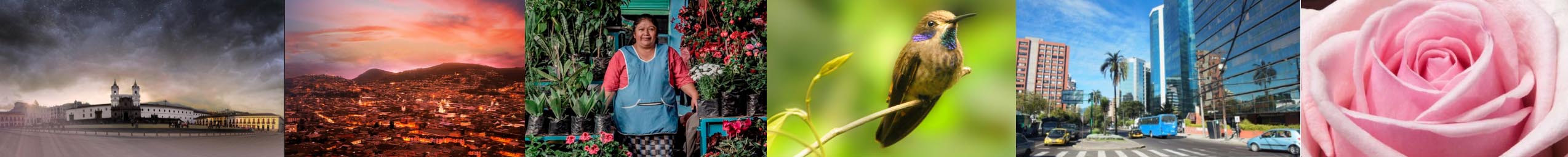 ÁMBITO
Entes GADDMQ
Responsables formulación e implementación de políticas públicas de desarrollo productivo (incluye ACDC y EPMMOP), inclusión social, salud y educación
Personas naturales y jurídicas nacionales o extranjeras
Personas naturales y jurídicas nacionales o extranjeras
Vinculadas con la cadena de valor de vecindarios alimentarios saludables: pequeños agricultores familiares (huerteras), empresas ancla de alimentos, comercializadores y consumidores
Participen en calidad de productores, procesadores, distribuidores, comercializadores e importadores de productos alimenticios aptos para el consumo humano, establecimientos de A&B y alojamientos autorizados para la venta de A&B; consumidores de alimentos; organizaciones receptoras de alimentos; y, entidades de soporte a organizaciones receptoras de alimentos, vinculadas con el proceso de donación de alimentos


para ser distribuidas a las personas en situación de vulnerabilidad alimentaria
[Speaker Notes: 3. Huerteras, organizaciones receptoras, facillitadores, ACDC]
PRINCIPIOS DEL PROYECTO NORMATIVO
Derecho inalienable a no padecer hambre y malnutrición
07
Participación ciudadana
construcción e implementación de sistemas alimentarios sostenibles - vecindarios alimentarios saludables
01
06
Democratización y diversificación del acceso a mercados locales
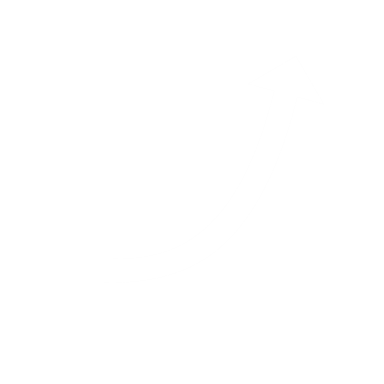 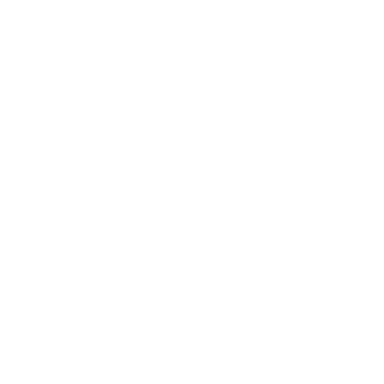 COMISION DE DESARROLLO
ECONOMICO, COMPETITIVIDAD, PRODUCTIVIDAD
Y ECONOMIA POPULAR Y SOLIDARIA
Prevención de pérdida y desperdicio de alimentos (eficiencia cadenas de producción)
Relaciones solidarias entre actores de vecindarios como base para transformar sistemas alimentarios
02
05
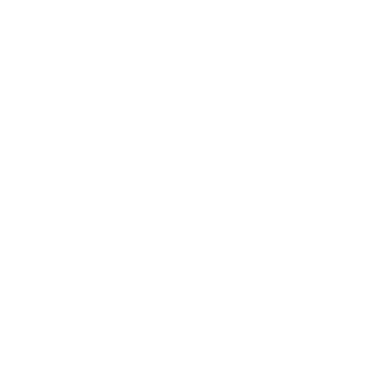 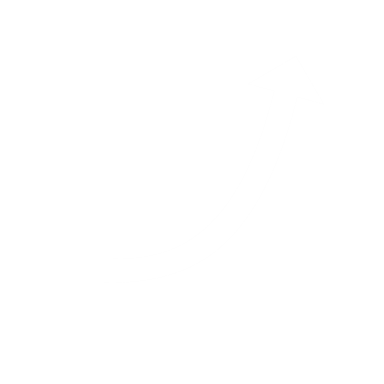 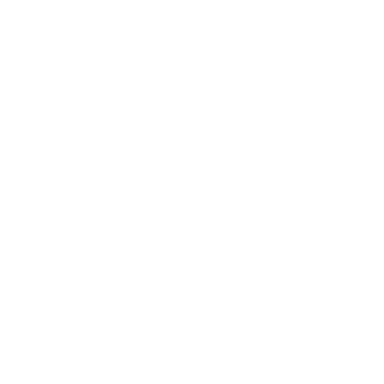 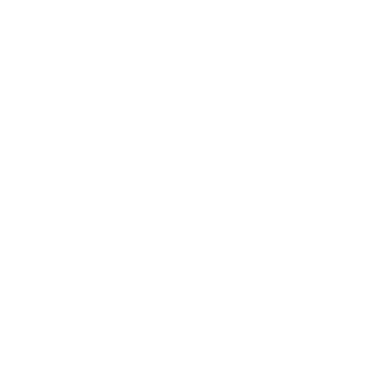 Derecho a la autoproducción de alimentos con base agroecológica para fines de seguridad alimentaria y generación de medios de vida
Derecho a la generación de medios de vida basados en la diversificación, especialización y trazabilidad de agricultura urbana
03
04
GOBERNANZA
VECINDARIOS ALIMENTARIOS
SALUDABLES
2. Conquito
Ente ejecutor del Plan de fomento de vecindarios alimentarios saludables para reducir el hambre
COMISION DE DESARROLLO
ECONOMICO, COMPETITIVIDAD, PRODUCTIVIDAD
Y ECONOMIA POPULAR Y SOLIDARIA
1. Secretaría Desarrollo
3. Administraciones Zonales (desconcentrado)
Productivo
Formulación política pública (Plan de fomento de vecindarios alimentarios saludables para reducir el hambre)
Ente ejecutor del Plan de fomento de vecindarios alimentarios saludables para reducir el hambre
[Speaker Notes: Comprende el conjunto coordinado y correlacionado de políticas, instrumentos, entidades municipales, empleadores, población económicamente activa y otros actores del mercado de trabajo relacionados con la promoción de condiciones favorables para reducir el desempleo y aumentar el empleo de calidad]
PLANIFICACIÓN
VECINDARIOS ALIMENTARIOS
SALUDABLES
Plan de fomento de vecindarios alimentarios saludables para reducir el hambre                                                                                                  expedido cada cuatro años por la entidad rectora de la política pública de desarrollo productivo
Programación de medidas (programas y proyectos) de fomento de vecindarios alimentarios saludables para reducir el hambre, incluye:

Programa de fortalecimiento de prácticas de agricultura de base agroecológica y/o de manejo orgánico
Programa de prevención y reducción de la pérdida y el desperdicio de alimentos para mitigar el hambre de las personas en situación de vulnerabilidad alimentaria
Programa de acceso a mercados de excedentes de alimentos cultivados en huertos de base agroecológica y/o de manejo orgánico
COMISION DE DESARROLLO
ECONOMICO, COMPETITIVIDAD, PRODUCTIVIDAD
Y ECONOMIA POPULAR Y SOLIDARIA
El financiamiento del Plan, provendrá, entre otras fuentes, de las asignaciones anuales realizadas por el Municipio del Distrito Metropolitano de, así como de donaciones obtenidas por esta entidad.
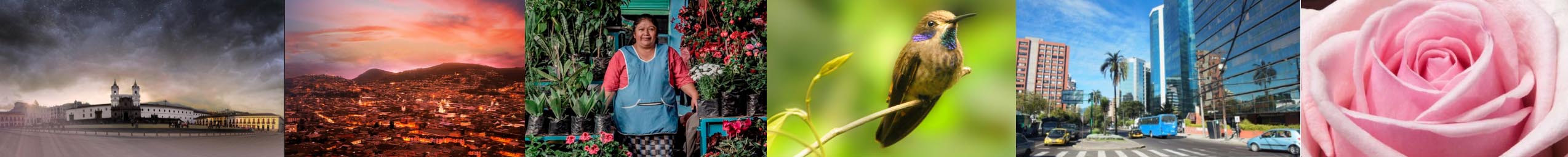 GESTIÓN
VECINDARIOS ALIMENTARIOS
SALUDABLES
Consolidación prácticas agricultura de base agroecológica y/o manejo orgánico 
Enfocada en la implementación de huertos. Estrategias de capacitación y asistencia técnica para especialización, diversificación, valor agregado, certificación; y, dotación de insumos, materiales o equipamiento.
1
Prevención y reducción de pérdida y desperdicio de alimentos 
Enfocada en prevención y reducción pérdida y desperdicio alimentos y en generación de cultura de donación. Estrategias de asistencia técnica, códigos buenas prácticas, sensibilización consumo preferente, adopción nuevas tecnologías, medición residuos.
2
COMISION DE DESARROLLO
ECONOMICO, COMPETITIVIDAD, PRODUCTIVIDAD
Y ECONOMIA POPULAR Y SOLIDARIA
Fomento de espacios de comercio
Enfocado en el acceso a mercados. Estrategias de circuitos cortos de comercialización, otras medidas alternativas de acceso a mercados, fortalecimiento de pequeños agricultores (asociatividad y encadenamientos), acceso a la información de mercados.
3
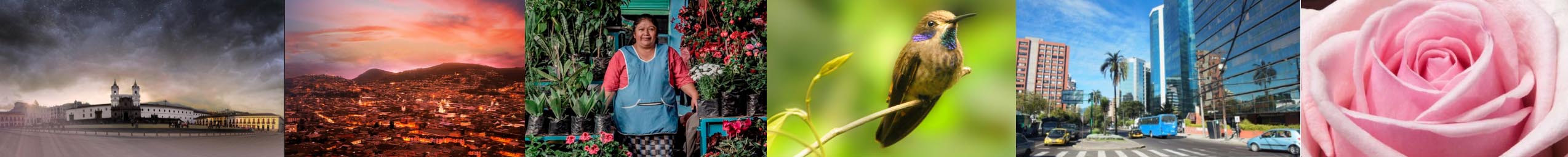 [Speaker Notes: 2. Formación fechas de caducidad y consumo preferente

3. Se fomentarán medidas que fomenten la asociatividad, la competitividad y el desarrollo logístico, así como la canalización de financiamiento para pequeños agricultores.]
2. PREVENCIÓN Y REDUCCIÓN DE PÉRDIDA Y DESPERDICIO DE ALIMENTOS
Sección III del Capítulo III – Estructura – Disposición transitoria sexta de la Ley
PARÁGRAFO 1
PARÁGRAFO 3
PARÁGRAFO 2
DEL FOMENTO Y CONTROL DE LA PREVENCIÓN Y LA REDUCCIÓN DE LA PÉRDIDA Y EL DESPERDICIO DE ALIMENTOS PARA MITIGAR EL HAMBRE DE LAS PERSONAS EN SITUACIÓN DE VULNERABILIDAD ALIMENTARIA
DISPOCISIONES GENERALES
OBLIGACIONES DE LOS AGENTES DE LA CADENA ALIMENTARIA
1
Art. (…). – Objeto.
2
Art. (…). – Ámbito de aplicación.
1
Art. (…). - Obligaciones generales aplicables a todos los agentes de la cadena alimentaria. –
COMISION DE DESARROLLO
1
Art. (…). – De la planificación de la prevención y reducción de las pérdidas y el desperdicio alimentario.-
ECONOMICO, COMPETITIVIDAD, PRODUCTIVIDAD
Y ECONOMIA POPULAR Y SOLIDARIA
3
Art. (…). – Finalidad. –
Art. (…). - Obligaciones específicas (…).-
2
4
Art. (…). – Fines específicos. –
2
Art. (…). - Control. –
5
Art. (…). – Glosario. –
PARÁGRAFO 4
6
Art. (…). – Principios. –
DEL RÉGIMEN SANCIONATORIO
Art. (…) .- Jerarquización de
 acciones para reducir la pérdida
7
[Speaker Notes: Transitoria sexta. Dispone a los GADS regular la aplicación y ejecución de la Ley en sus territorios.

7. Art. (…) .- Jerarquización de acciones para reducir la pérdida y el desperdicio de alimentos para el consumo humano. -  (transformación, procesos industriales de aprovechamiento en otra industria; y, destrucción)

Art. (…). - Obligaciones específicas (…).- (Agentes producción, procesamiento, importación y comercialización; establecimientos de A&B o alojamientos autorizados para la provisión de alimentos y bebidas; donantes; organizaciones receptoras y Administración Municipal).]
PREVENCIÓN Y REDUCCIÓN DE PÉRDIDA Y DESPERDICIO DE ALIMENTOS
OBJETO: Esta sección tiene por objeto regular la prevención y reducción de la pérdida y el desperdicio de alimentos de todos los agentes de la cadena alimenticia para mitigar el hambre de personas en situación de vulnerabilidad alimentaria; normar la sectorización de las zonas urbanas y rurales con mayor incidencia de personas en situación de vulnerabilidad alimentaria; y, generar una cultura de donación de alimentos que contribuya a satisfacer las necesidades alimentarias de la población más vulnerable del Distrito Metropolitano de Quito, de conformidad con lo establecido en la Ley para prevenir y reducir la pérdida y el desperdicio de alimentos y mitigar el hambre de las personas en situación de vulnerabilidad alimentaria.
COMISION DE DESARROLLO
ECONOMICO, COMPETITIVIDAD, PRODUCTIVIDAD
Y ECONOMIA POPULAR Y SOLIDARIA
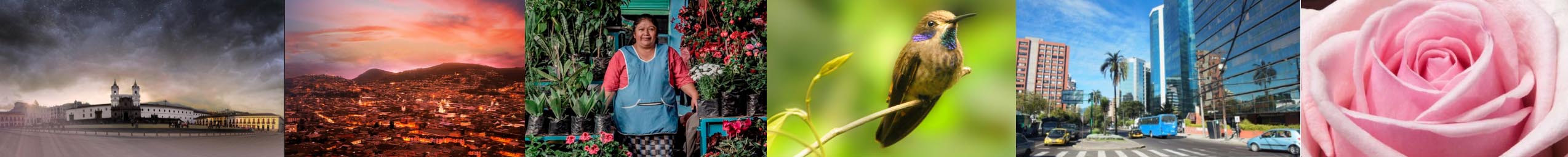 ÁMBITO
La presente sección es de aplicación a las actividades que realizan en el Distrito Metropolitano de Quito las personas naturales y jurídicas, nacionales o extranjeras, ya sean de la producción, procesamiento, distribución, comercialización e importación de productos alimenticios aptos para el consumo humano; preparación y expendio de alimentos preparados; y, consumo de alimentos; así como en la recepción, distribución y facilitación de alimentos donados a personas en situación de vulnerabilidad alimentaria.
COMISION DE DESARROLLO
ECONOMICO, COMPETITIVIDAD, PRODUCTIVIDAD
Y ECONOMIA POPULAR Y SOLIDARIA
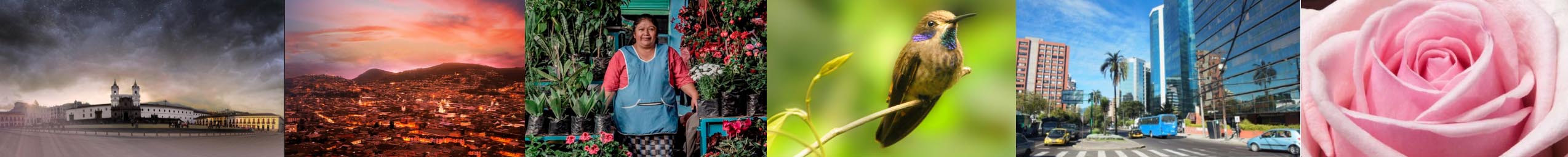 SEGUIMIENTO
Y EVALUACION
Seguimiento
A cargo de la entidad ejecutora de la política pública de desarrollo productivo
1
Informe avances
Semestralmente la SDPC informará al Concejo Metropolitano sobre el cumplimento del Plan
3
Evaluación
A cargo de la entidad rectora de la política pública de desarrollo productivo
Informe resultados
Anualmente la SDPC informará al Concejo Metropolitano sobre el cumplimento del Plan
2
4
COMISION DE DESARROLLO
ECONOMICO, COMPETITIVIDAD, PRODUCTIVIDAD
Y ECONOMIA POPULAR Y SOLIDARIA
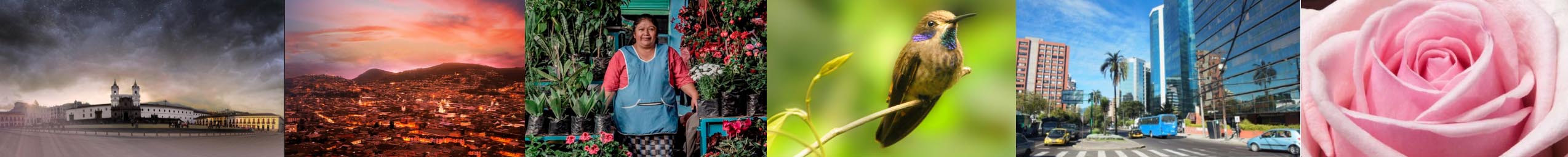 [Speaker Notes: Con periodicidad semestral, la entidad rectora de la política pública de desarrollo productivo informará al Concejo Metropolitano de Quito sobre el cumplimento de las medidas de políticas activas y pasivas del mercado de trabajo, enmarcadas en el Plan de fomento del empleo.
 
Con periodicidad anual, la entidad rectora de la política pública de desarrollo productivo realizará un informe en el que recogerá los resultados e impactos de la ejecución del Plan de fomento del empleo. Dicho informe será presentado al Concejo Metropolitano de Quito.]
DISPOSICIONES GENERALES
COMISION DE DESARROLLO
ECONOMICO, COMPETITIVIDAD, PRODUCTIVIDAD
Y ECONOMIA POPULAR Y SOLIDARIA
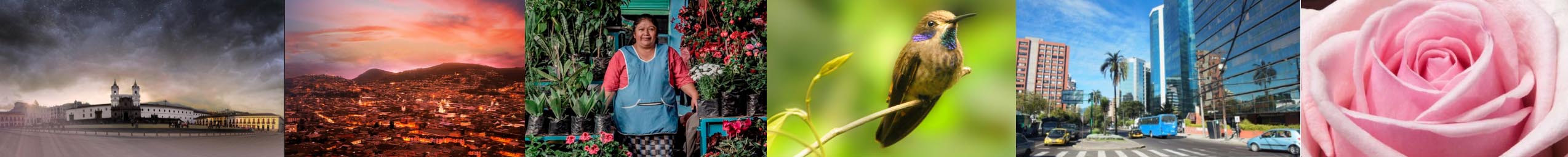 DISPOSICIONES TRANSITORIAS
COMISION DE DESARROLLO
ECONOMICO, COMPETITIVIDAD, PRODUCTIVIDAD
Y ECONOMIA POPULAR Y SOLIDARIA
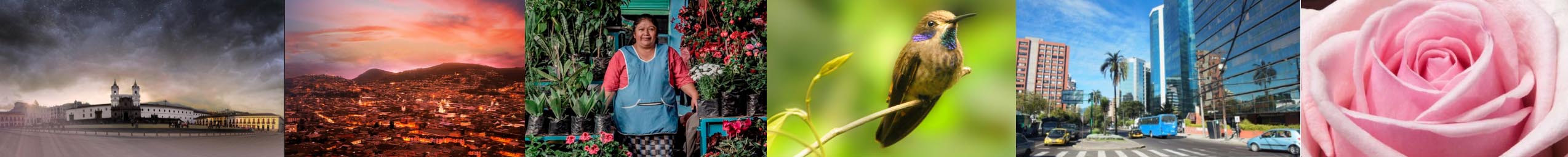